Охрана природы
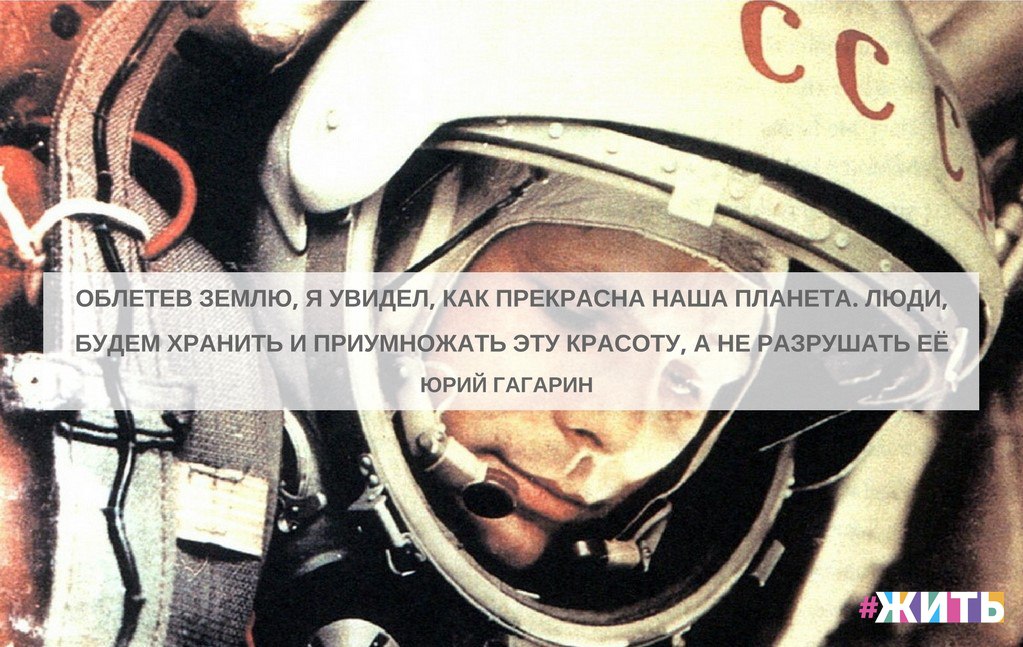 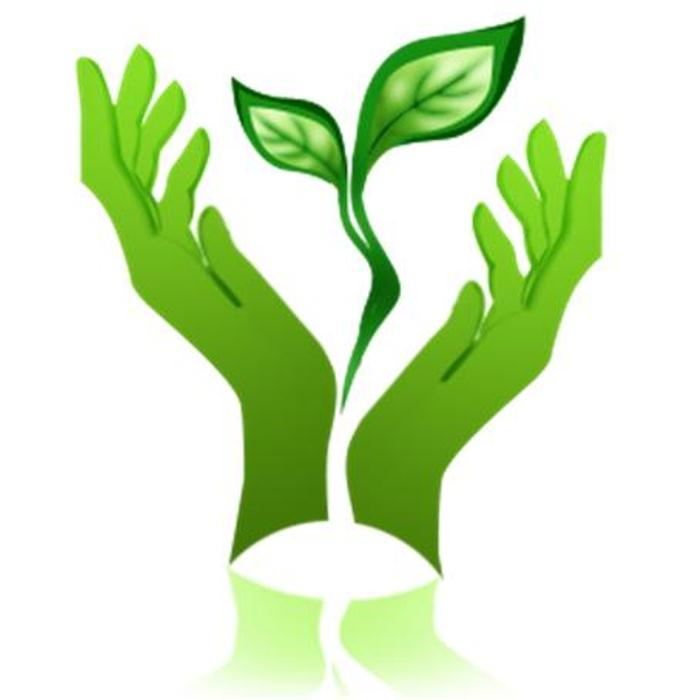 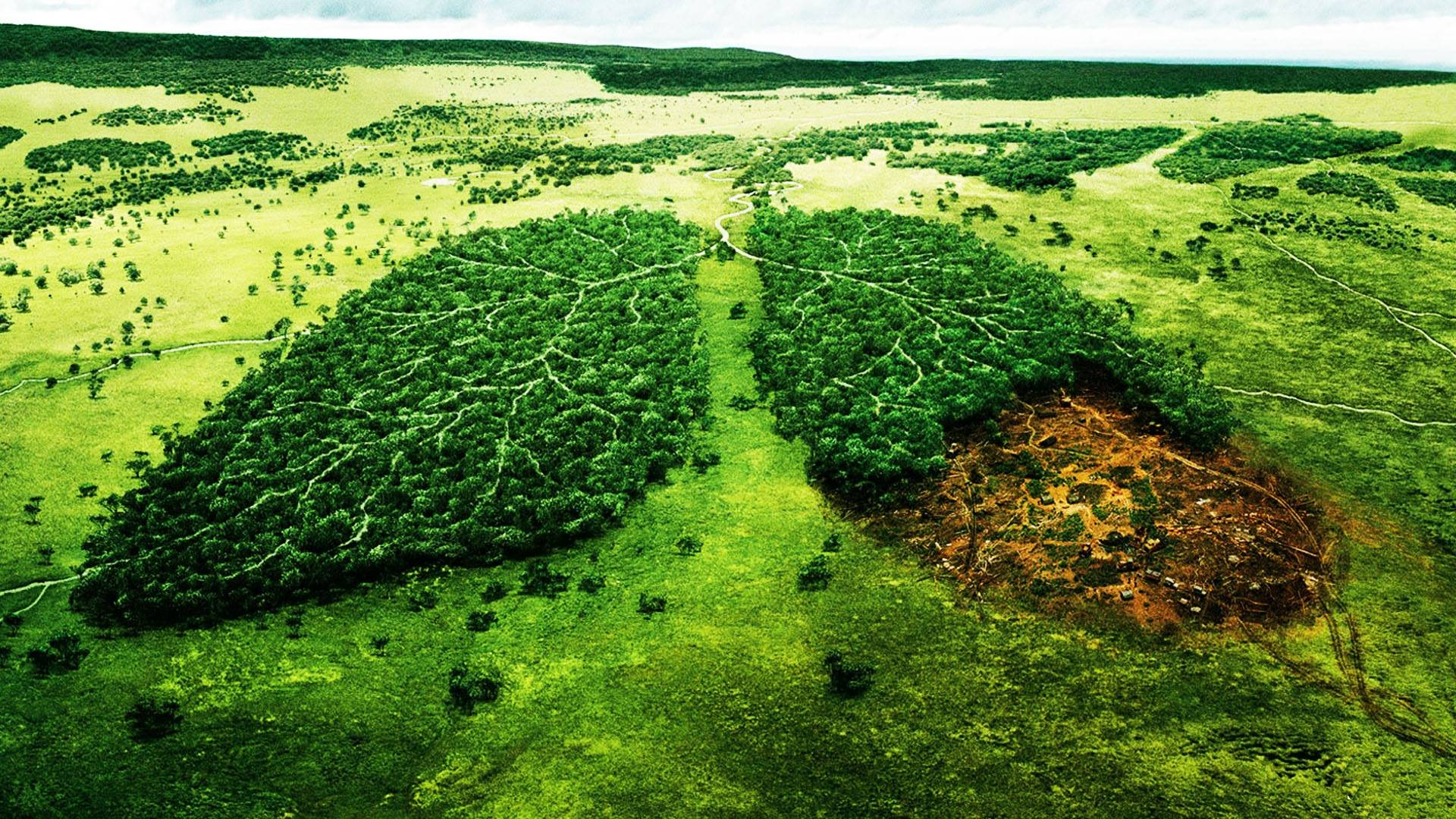 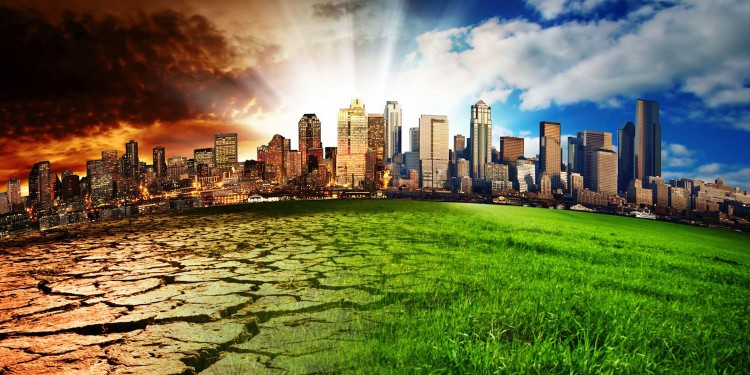 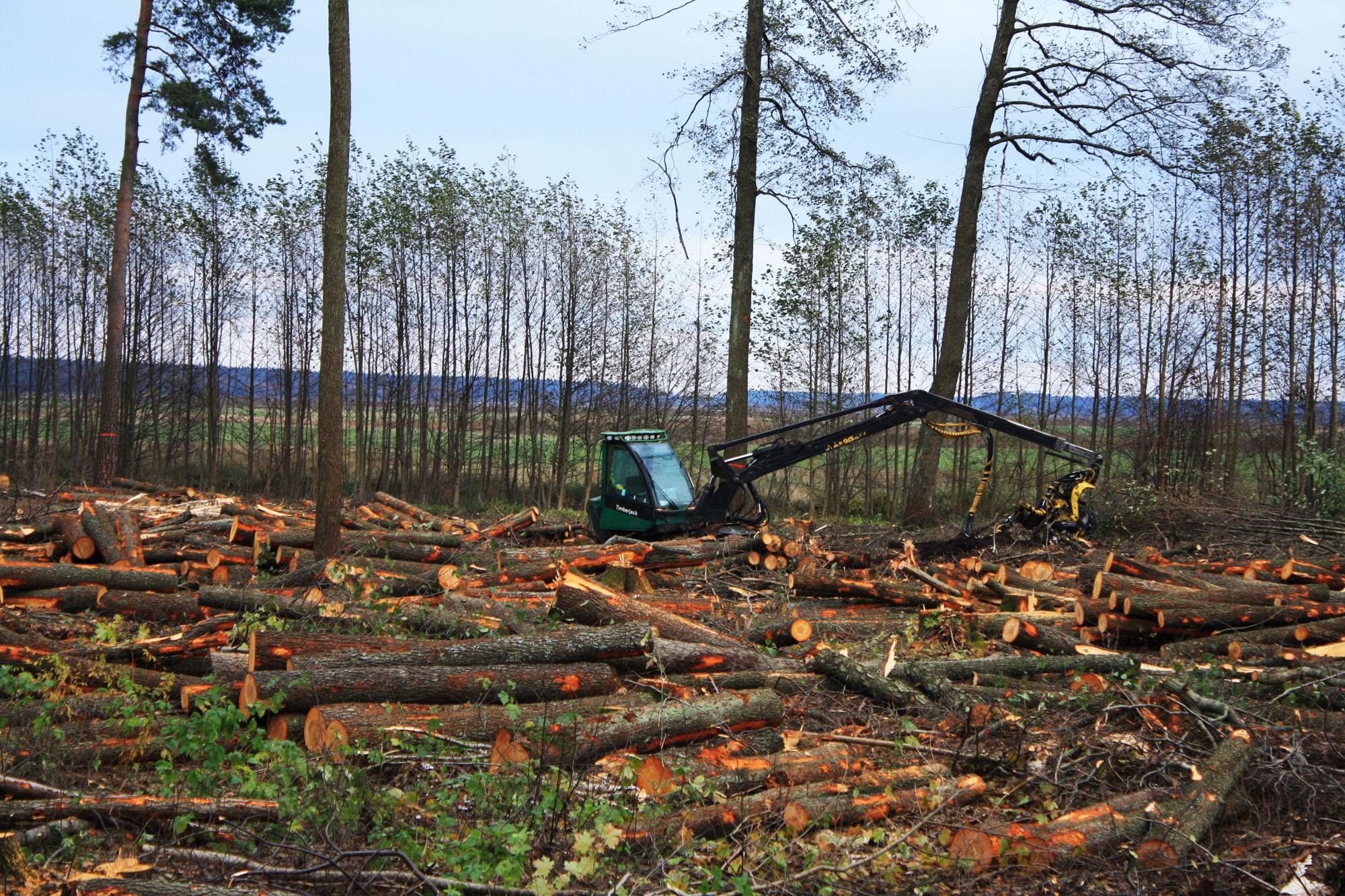 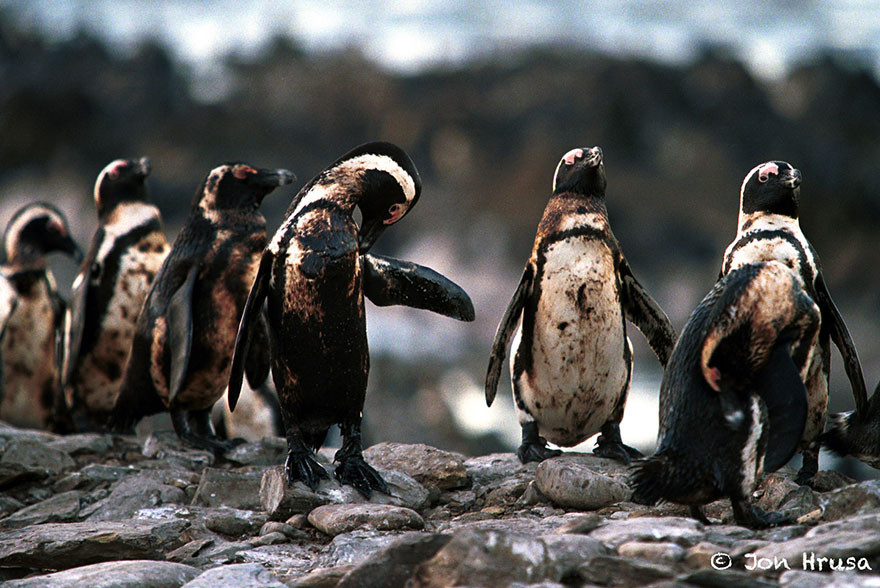 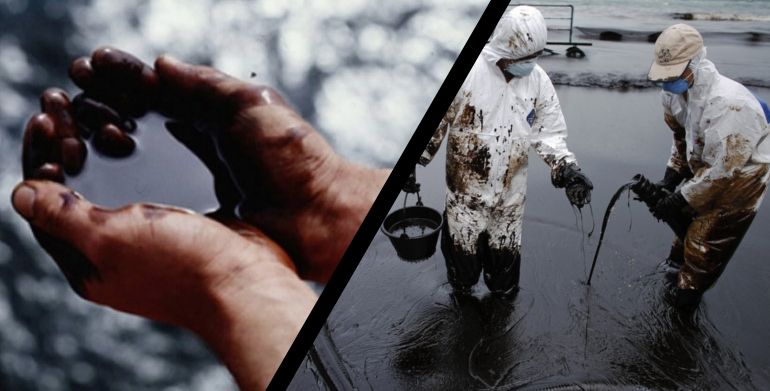 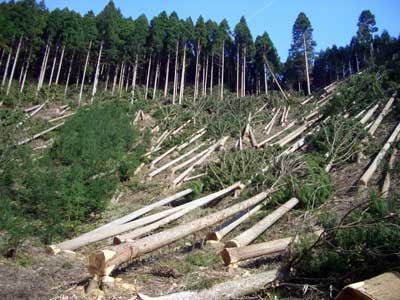 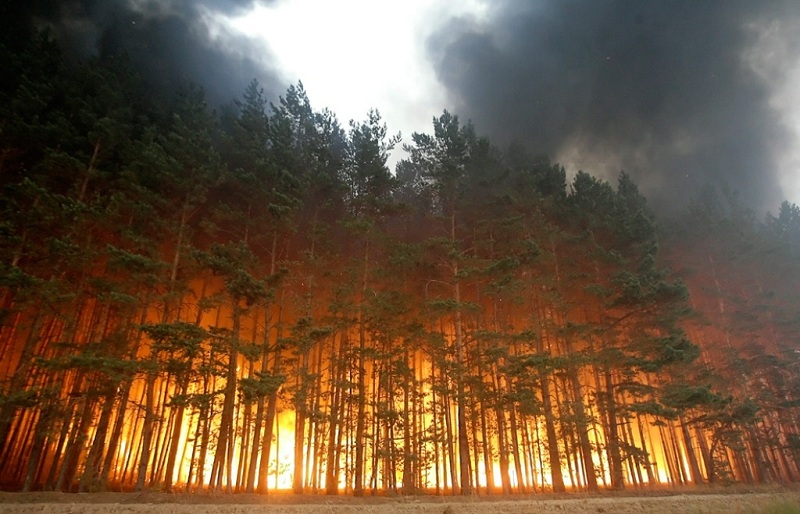 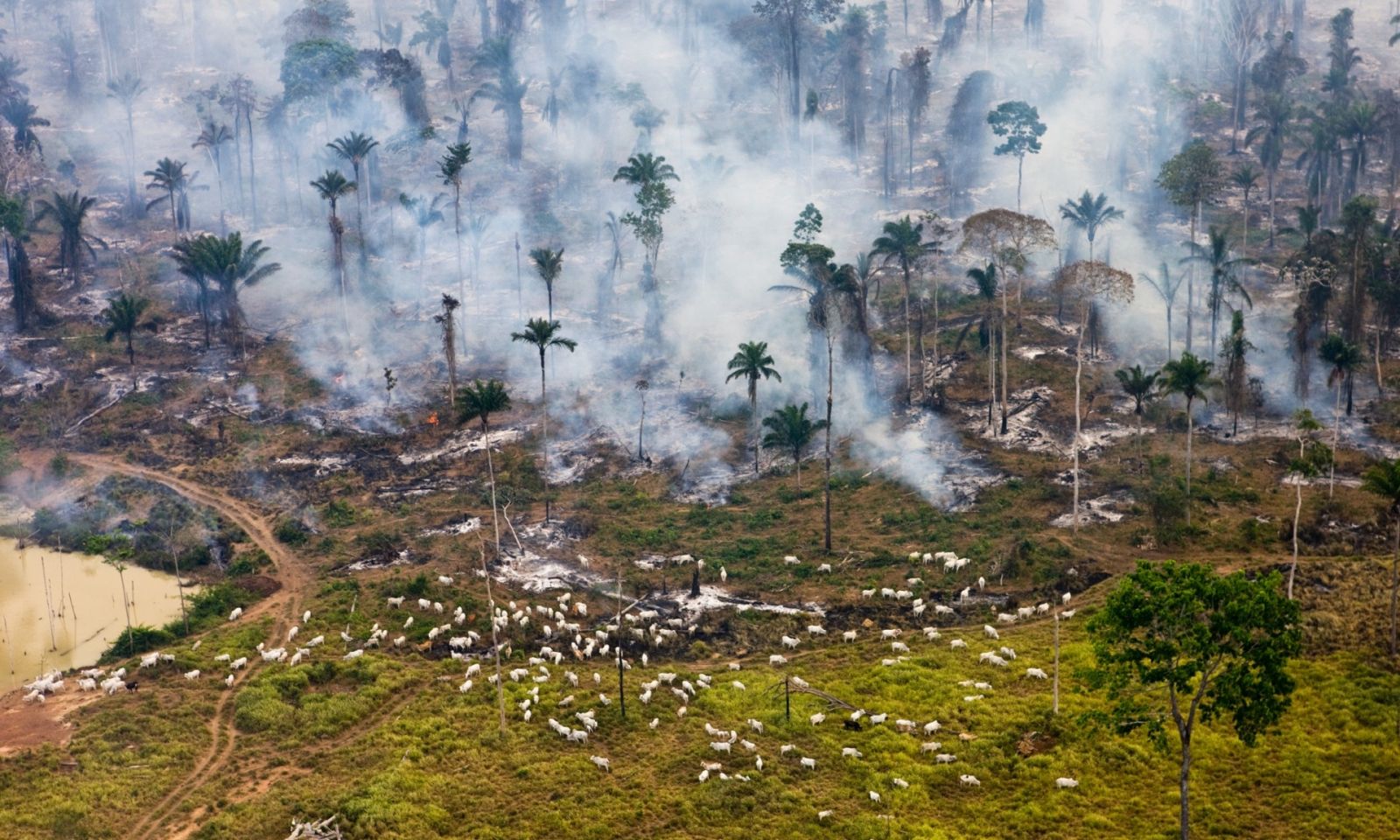 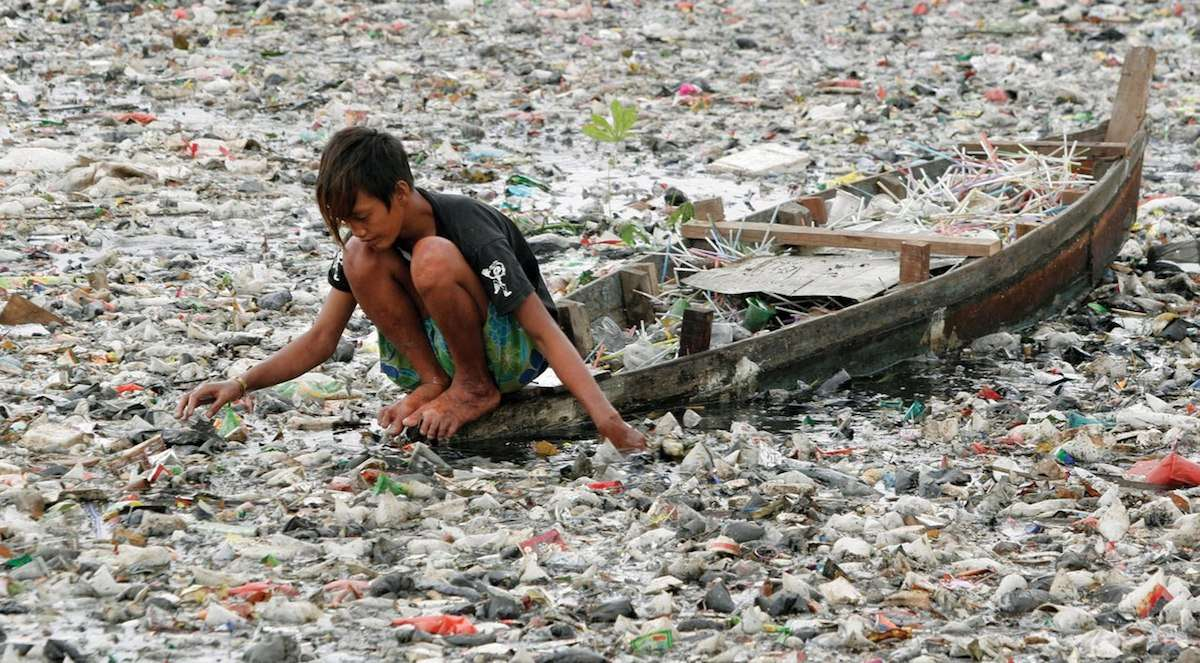 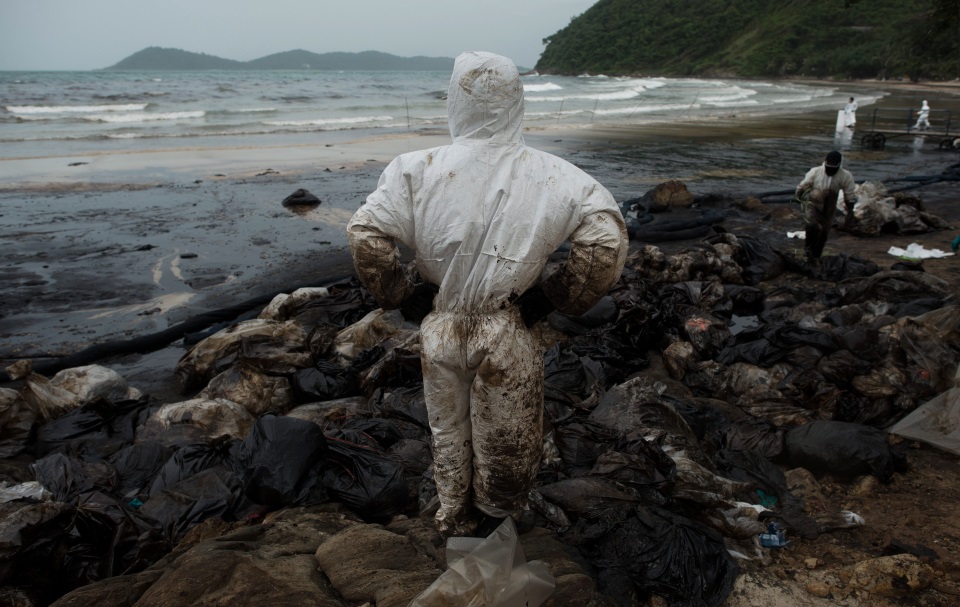 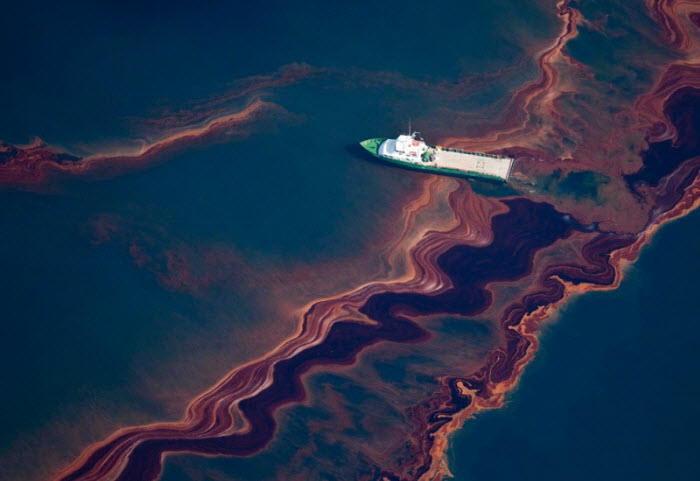 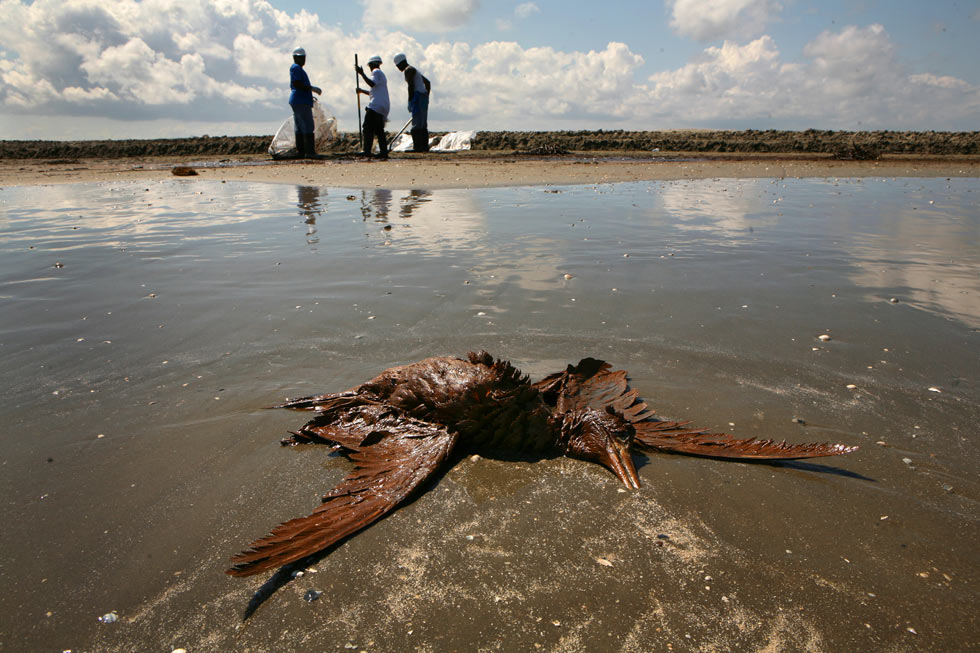 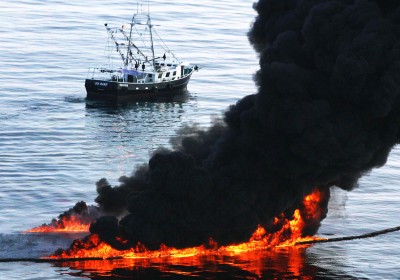 «Уничтожение природы - это уничтожение жизни»
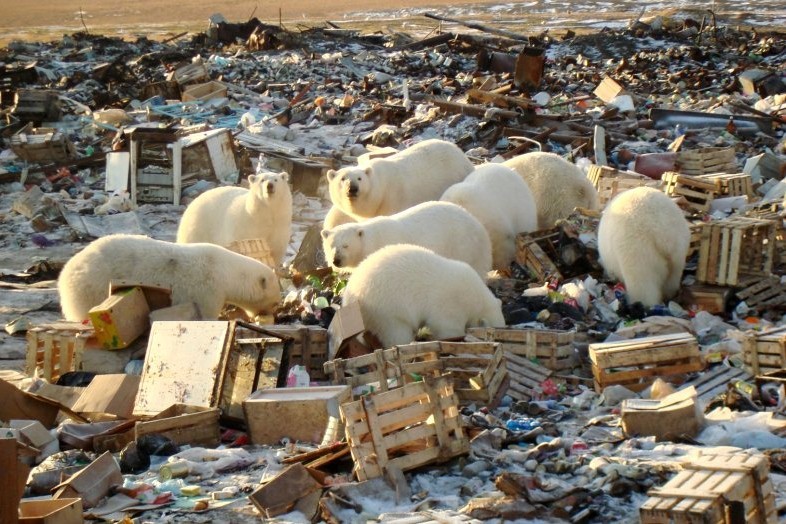 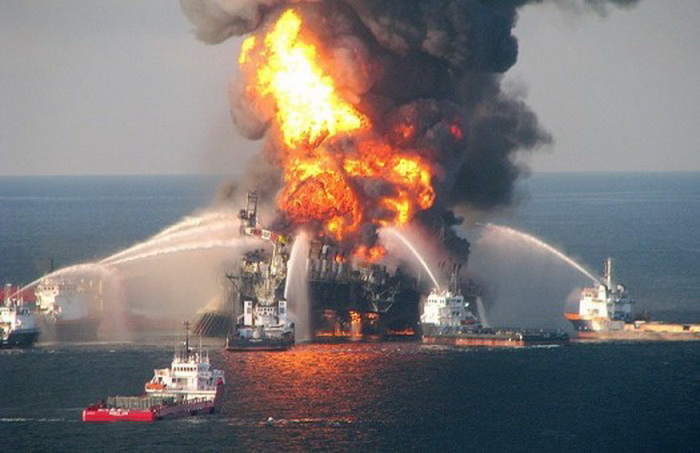 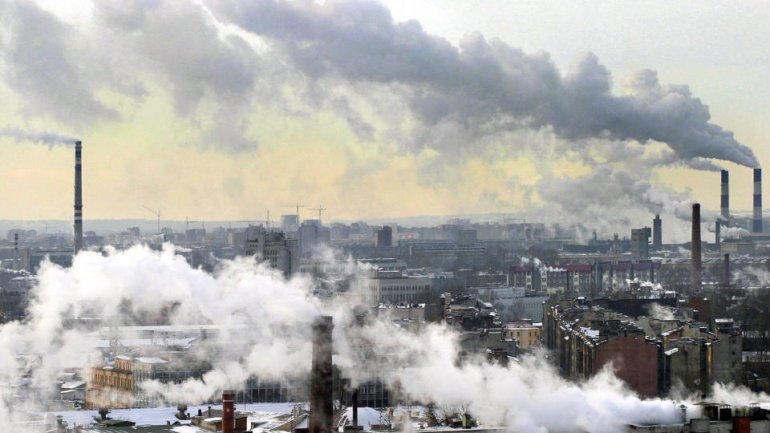 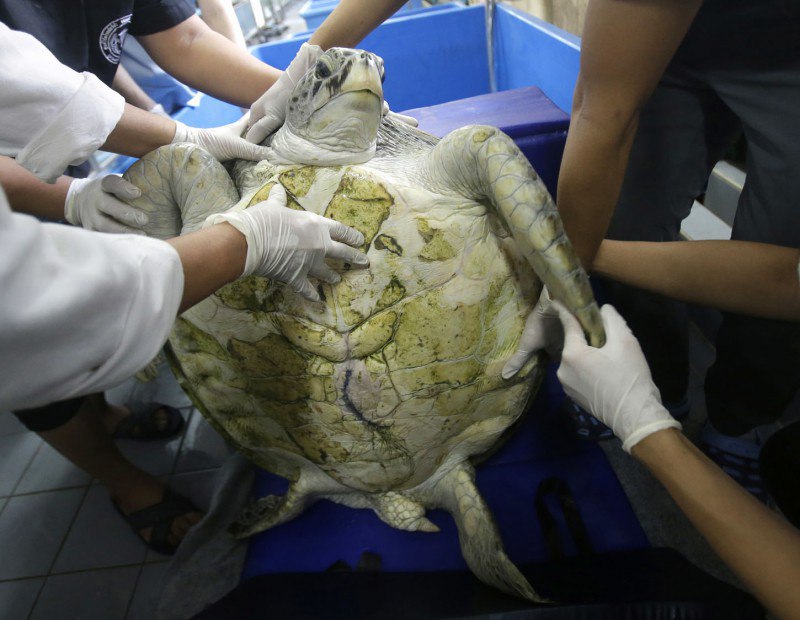 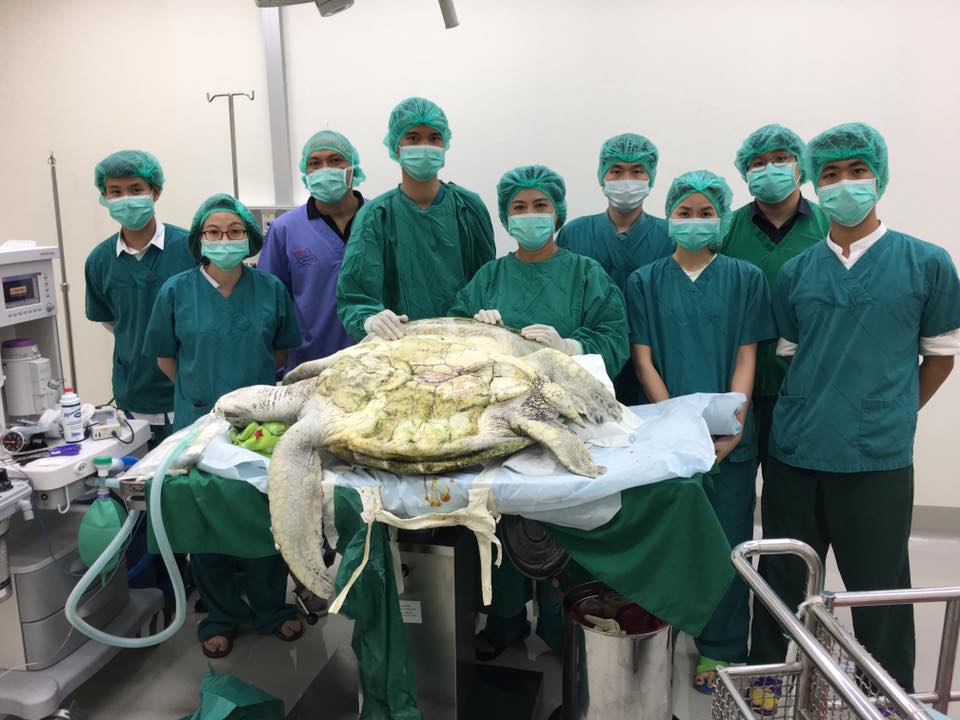 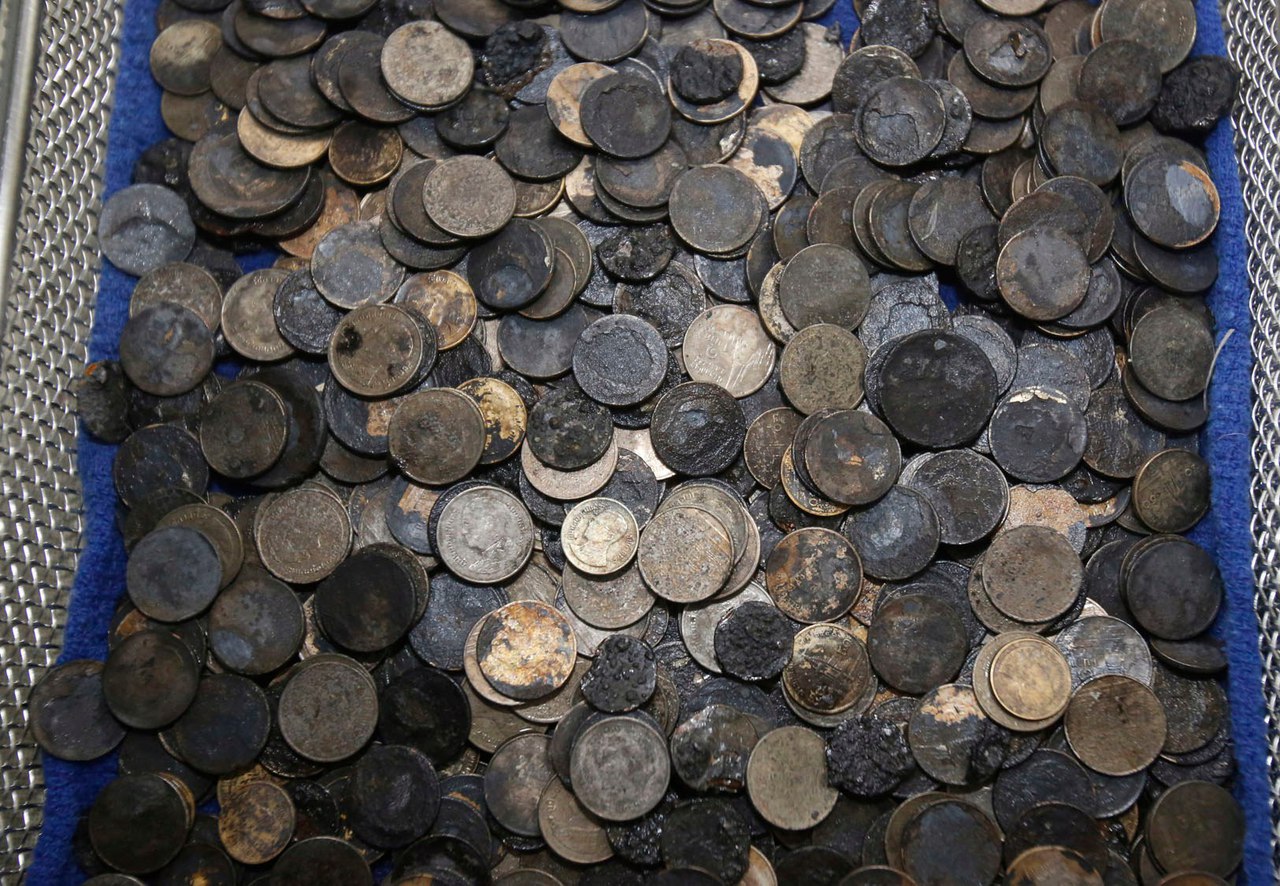 В таиландском зоопарке сделали уникальную операцию гигантской морской черепахе. Ветеринары заметили, что в последнее время она начала с трудом передвигаться и плавать.Рентгеновское исследование показало, что желудок черепахи полон круглых плоских инородных тел разного размера — как оказалось, металлических монет, которые черепаха глотала многие годы.В итоге из рептилии достали два рыболовных крючка и 915 монет общим весом 5 килограммов.
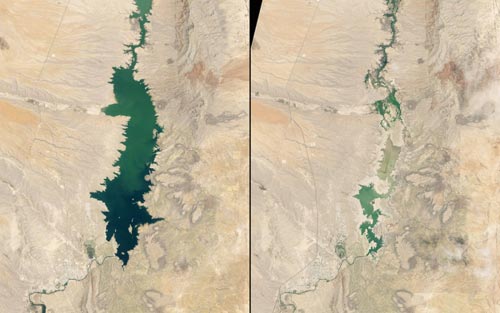 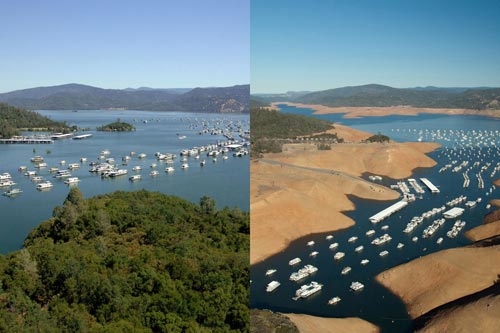 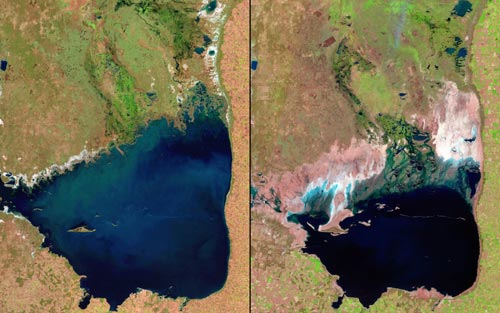 Как изменился облик Земли за последнее время (фотографии NASA)
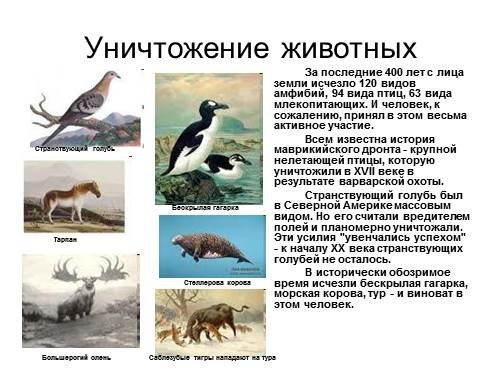 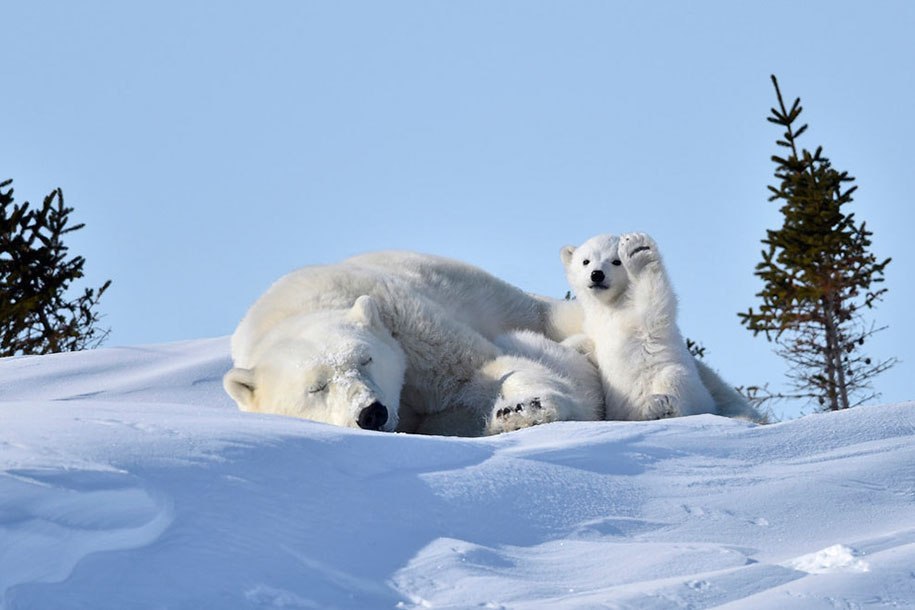 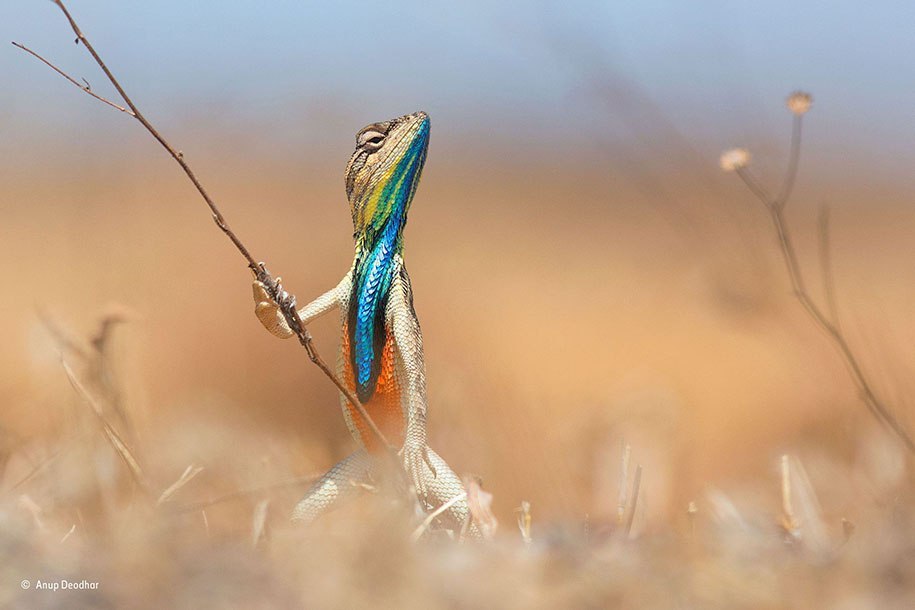 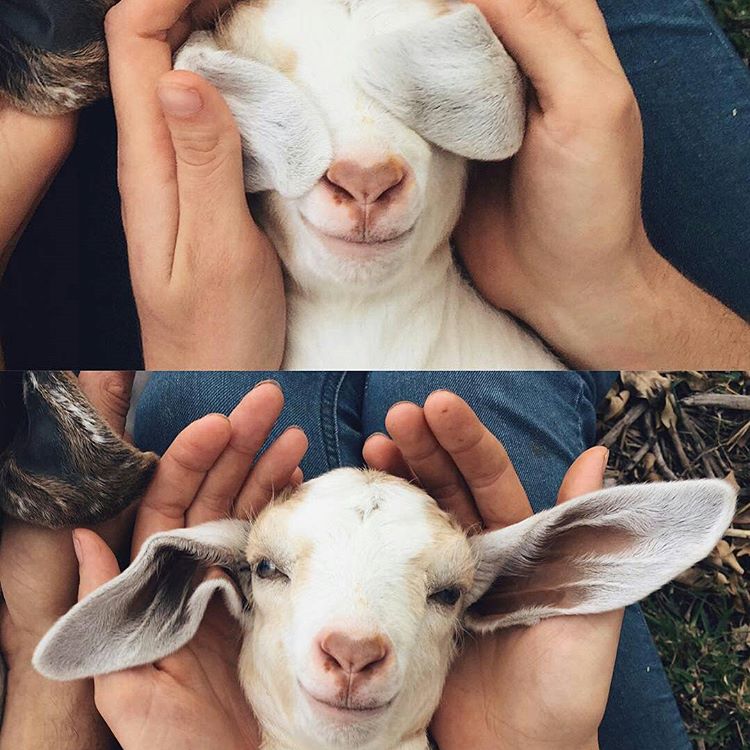 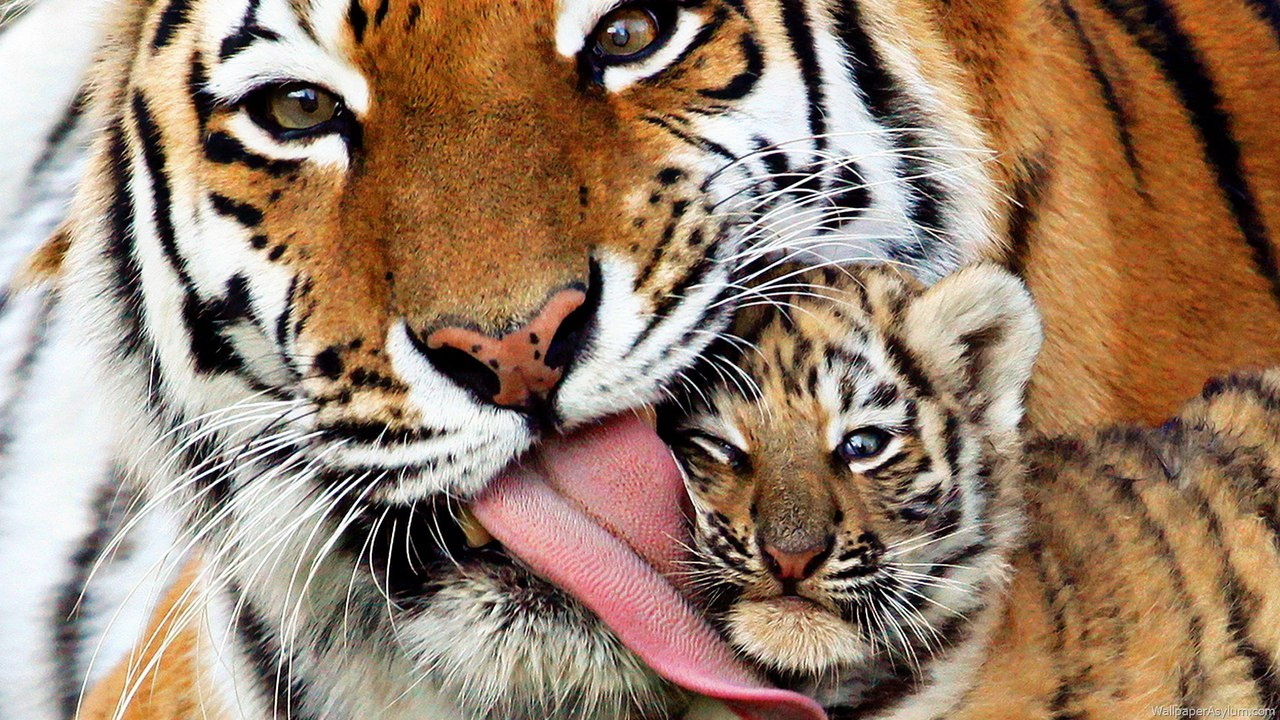 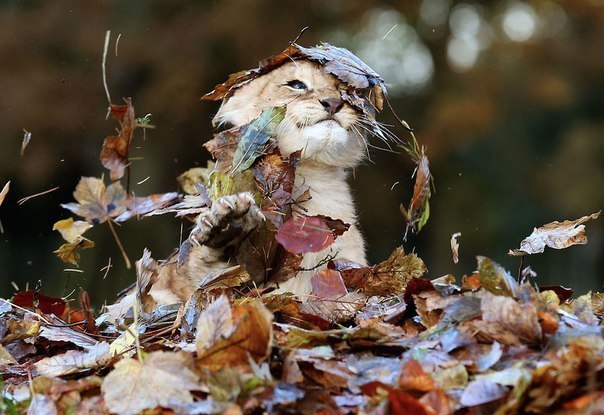 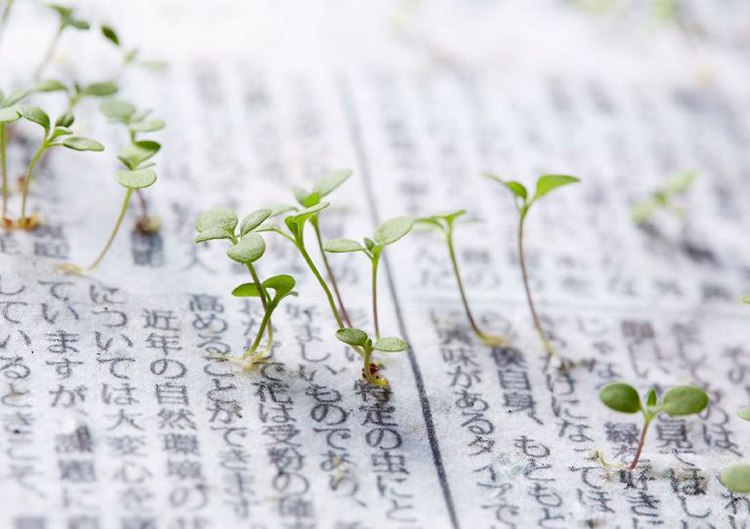 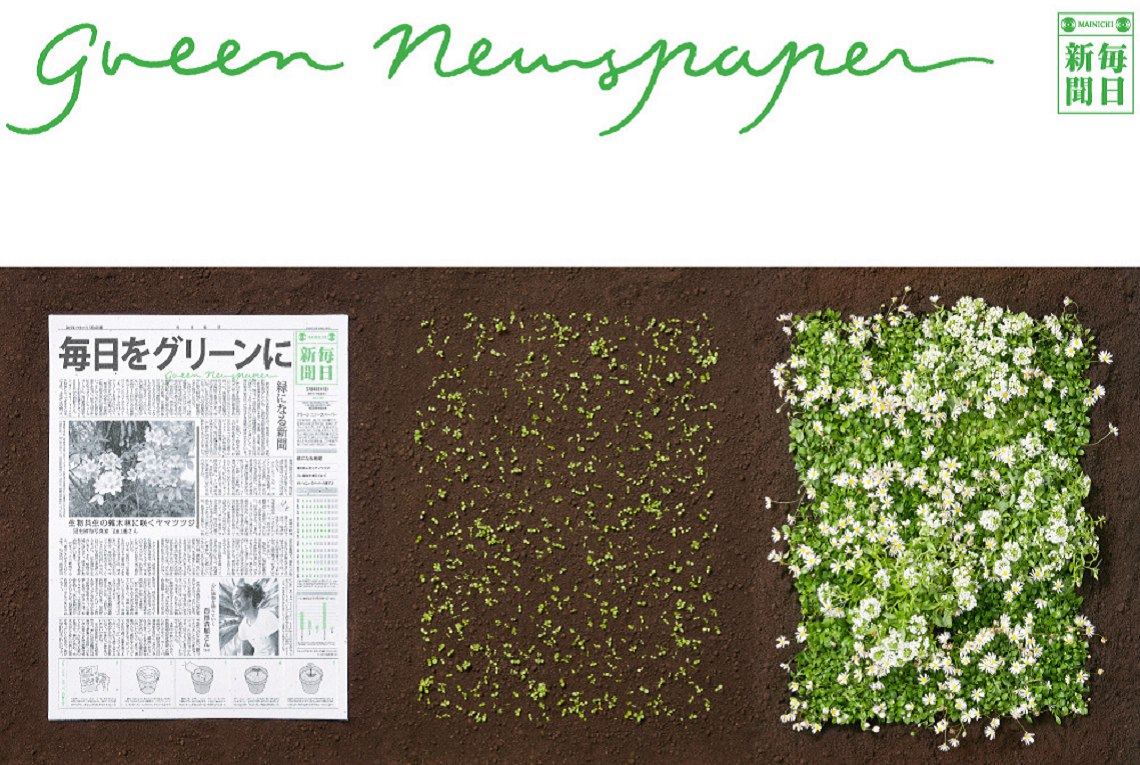 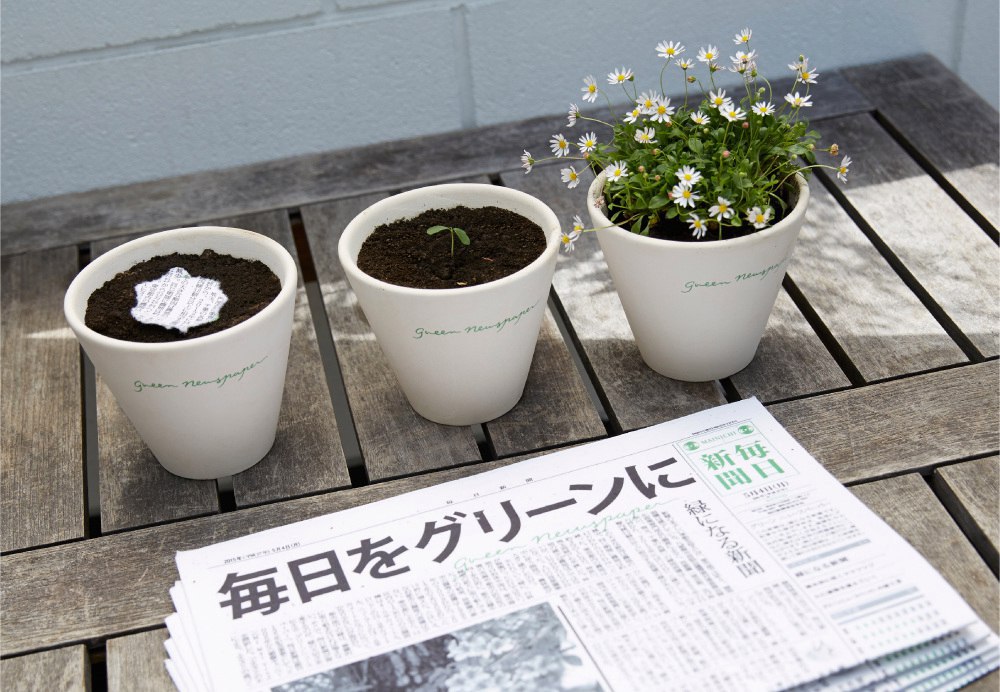 Японская еженедельная газета "The Mainichi Shimbunsha" стала зеленой. С недавних пор газету выпускают не просто из переработанной бумаги, а добавляют в нее семена растений и цветов.Теперь после прочтения еженедельник можно просто закопать в саду или во дворе и получить газетную клумбу.
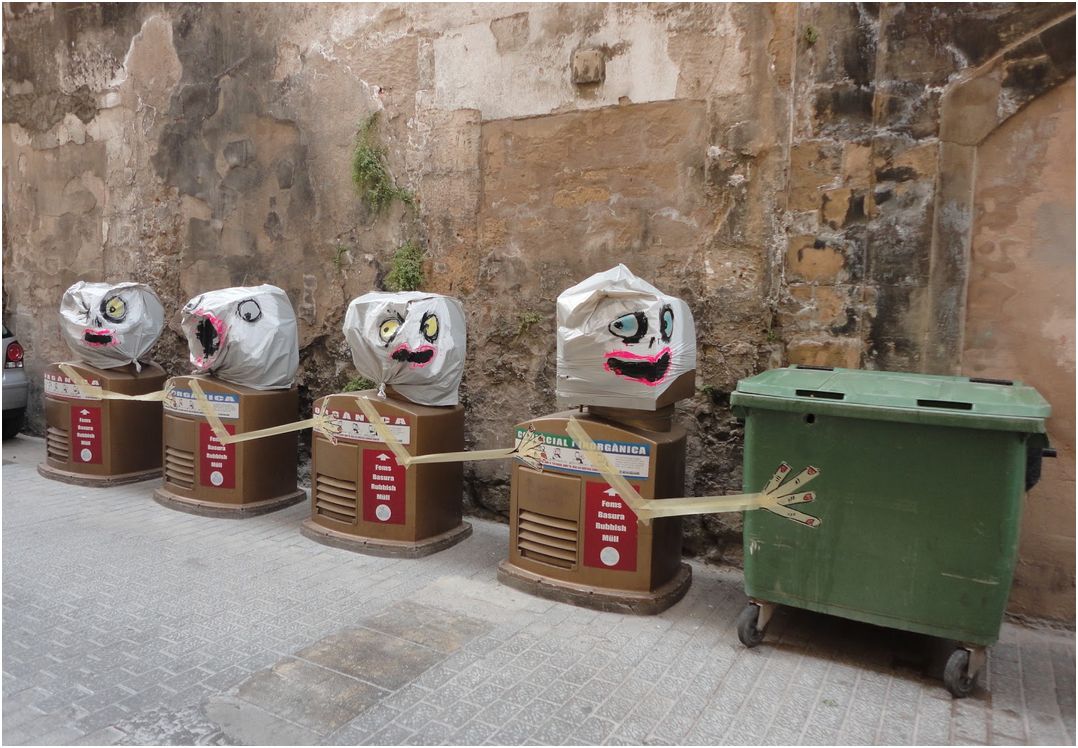 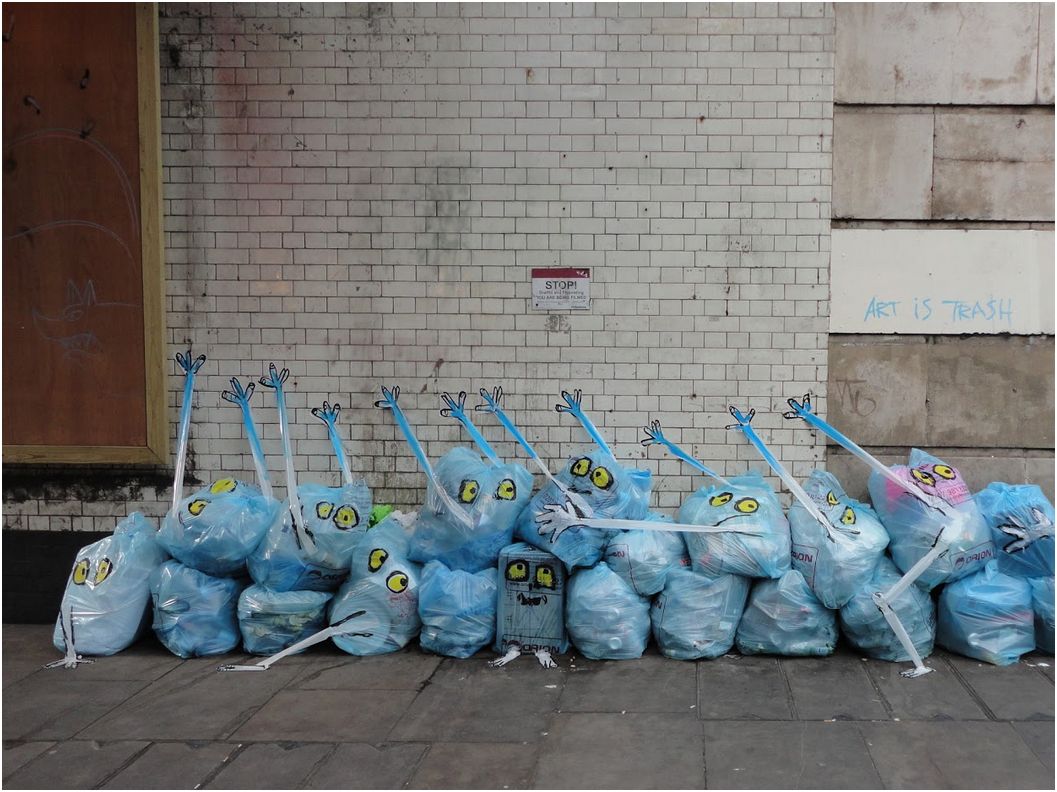 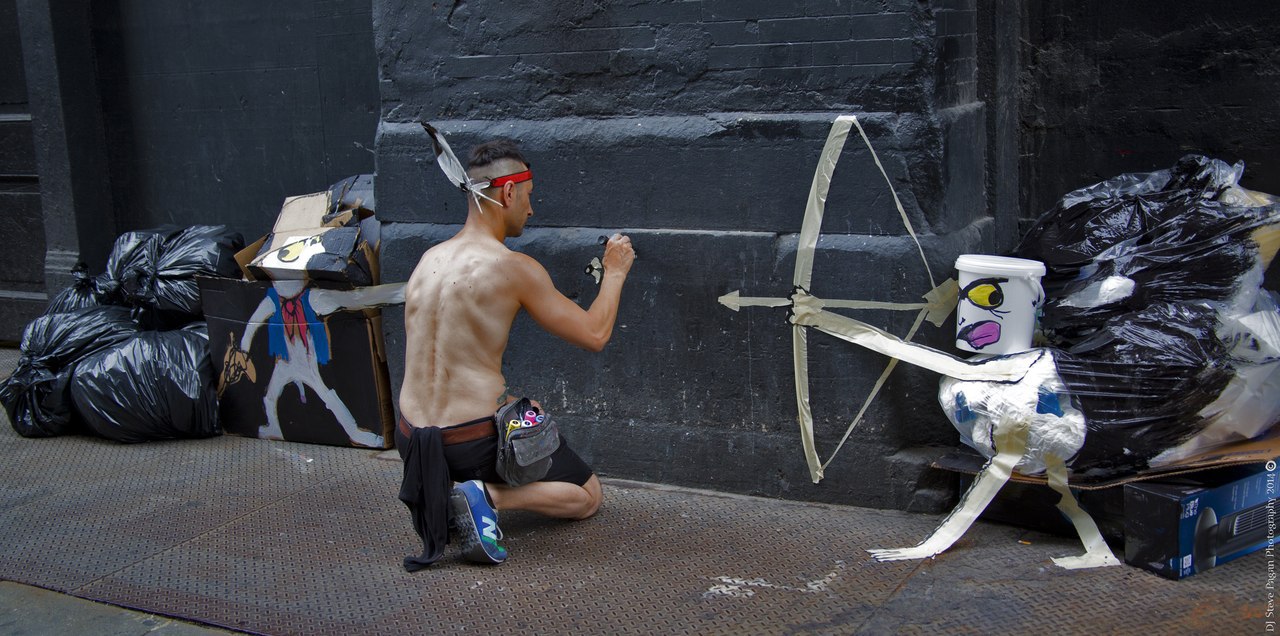 Испанский художник Франциско де Паджаро занимается тем, что прогуливается по Лондонской улице Брик Лейн и превращает выброшенный на тротуары мусор в нескучные скульптуры.
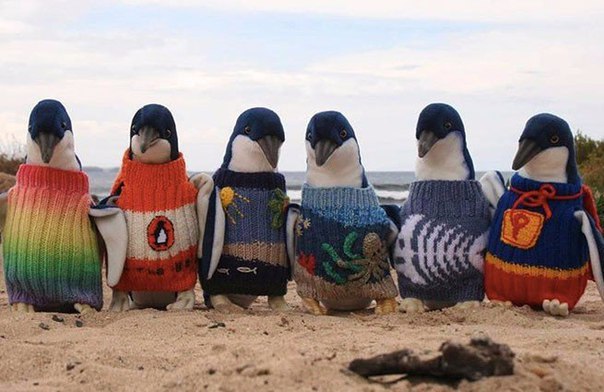 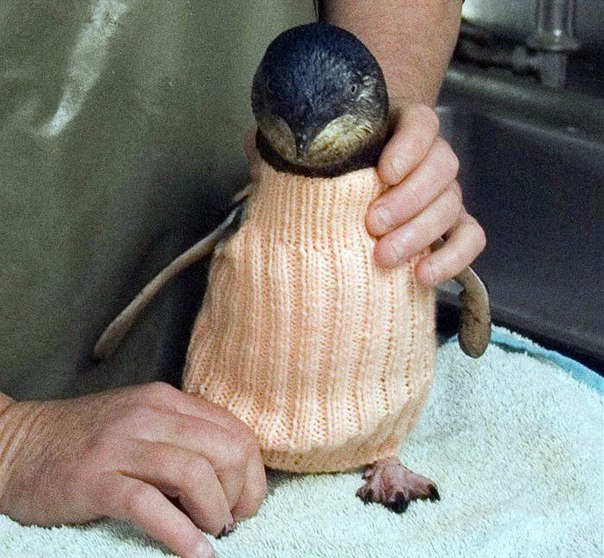 Самый старый житель Австралии, 109-летний Альфред Дейт, все свое свободное время проводит за вязкой ярких свитеров для пингвинов. Малые пингвины — редкий вид, который обитает только в южной части Австралии и Новой Зеландии. Вязаные свитера — это не дань моде, а попытка спасти пингвинов, пострадавших от разлива нефти, которая склеивает их перья, из-за чего птицы мерзнут и не могут охотиться. Защитники животных одевают пострадавших, чтобы те не отравились токсинами в процессе чистки перьев.
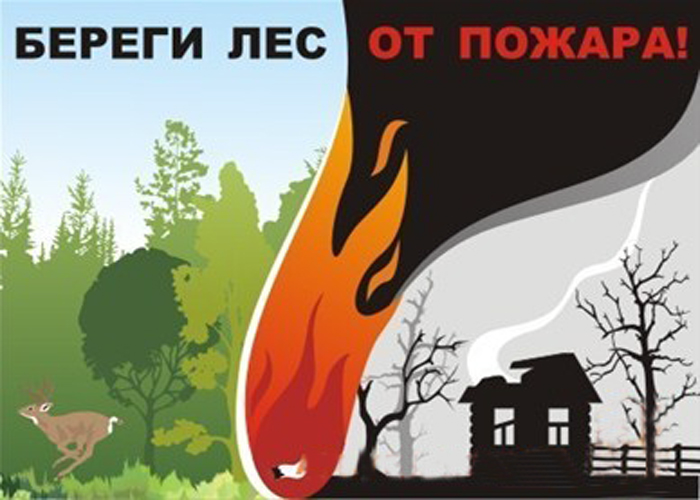 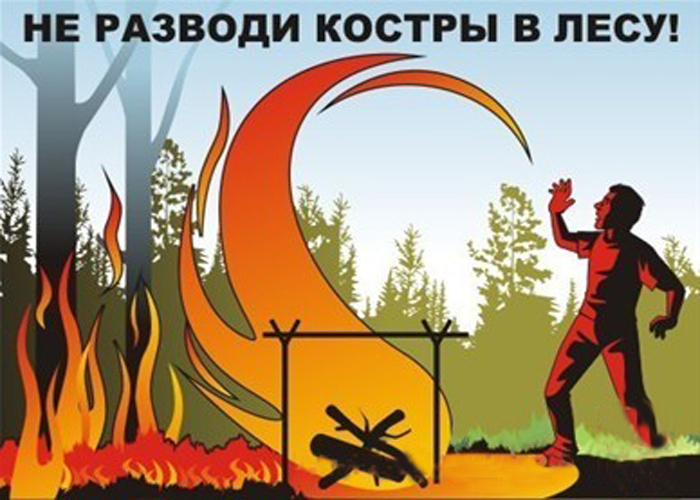 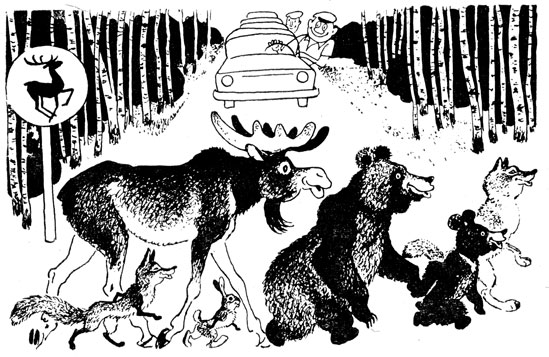 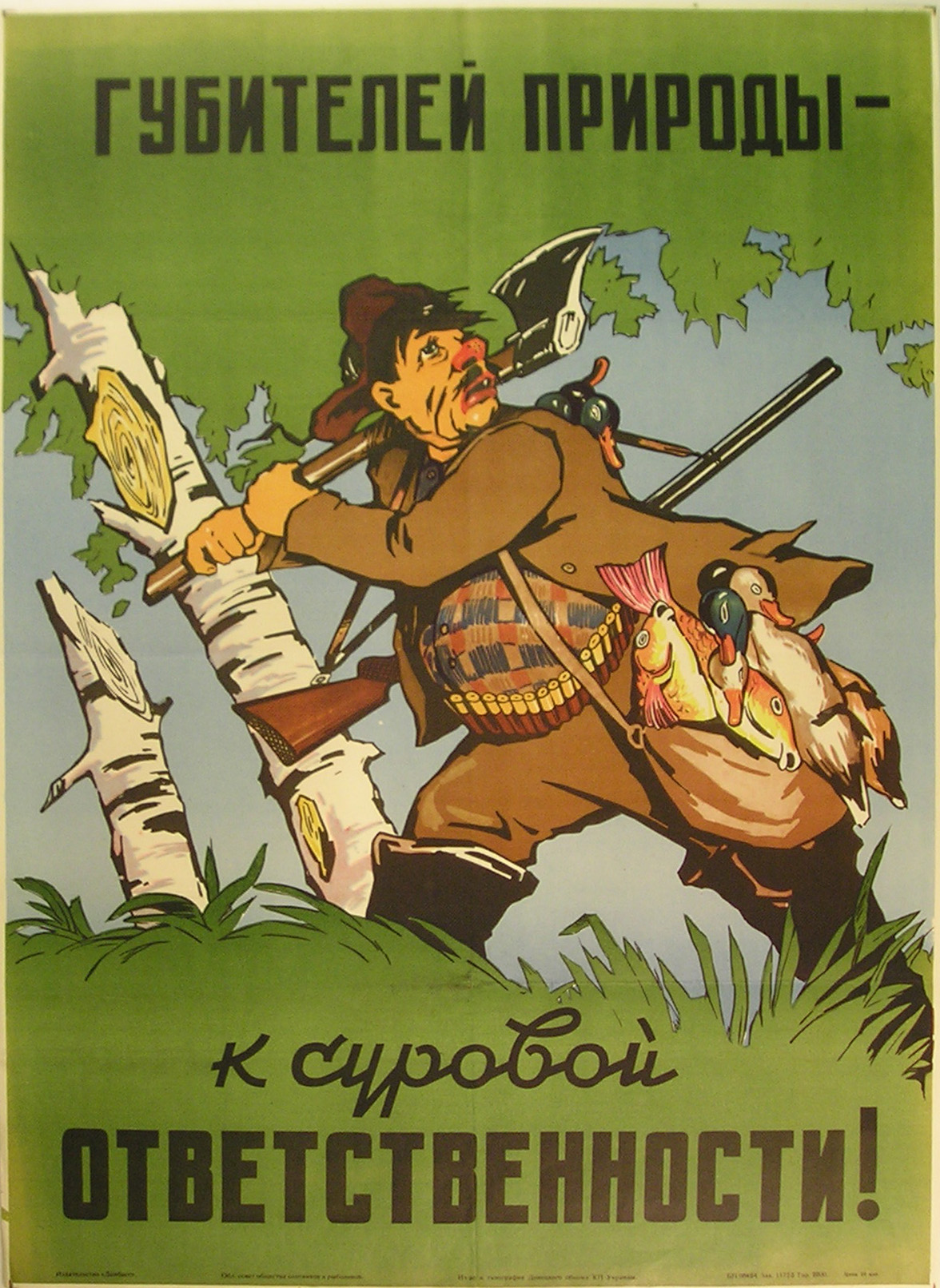 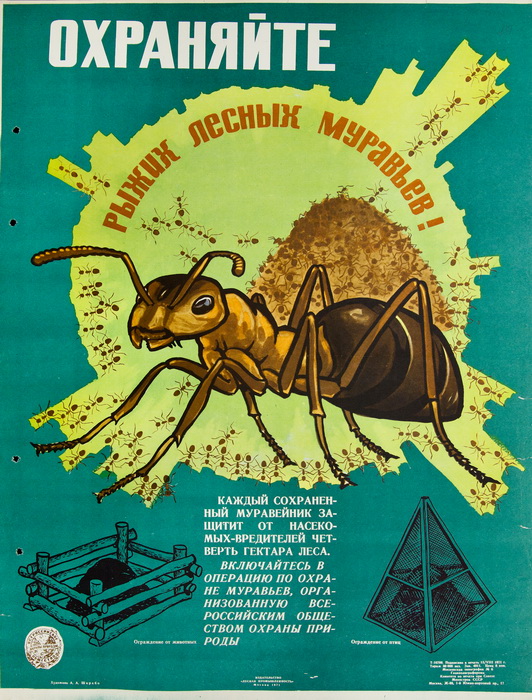 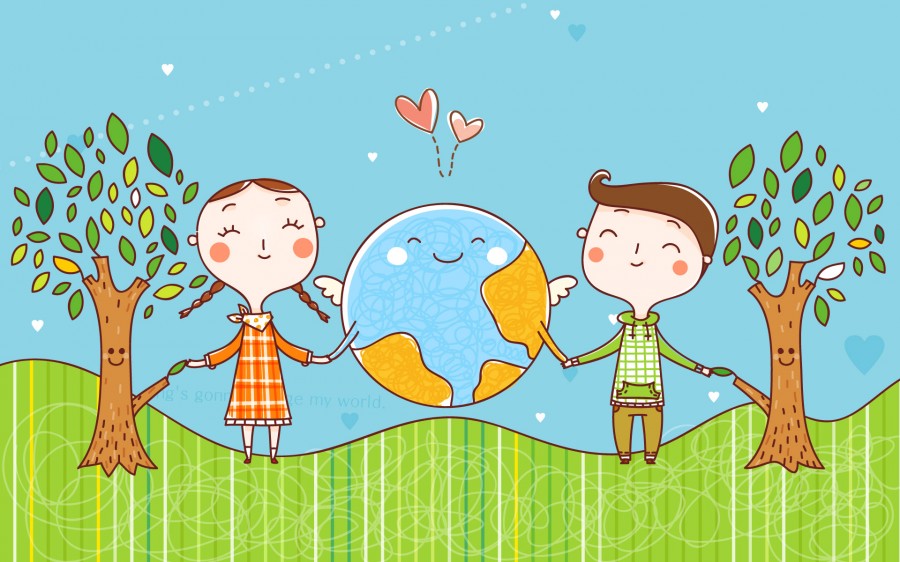 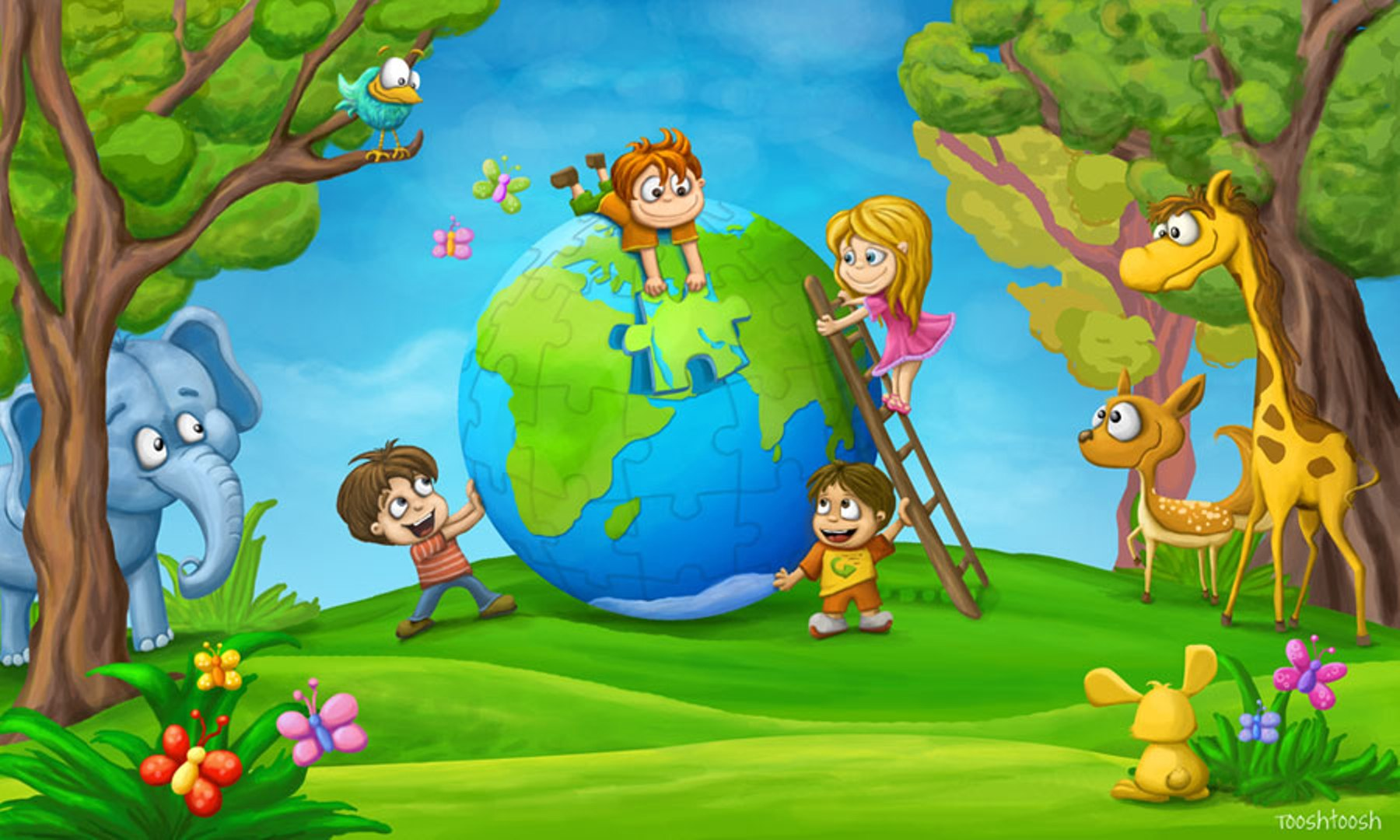 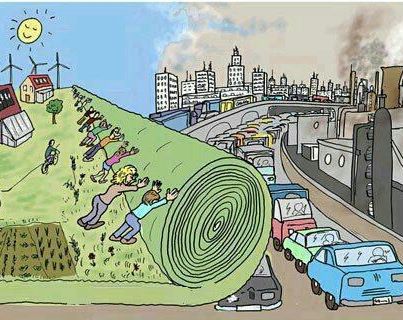 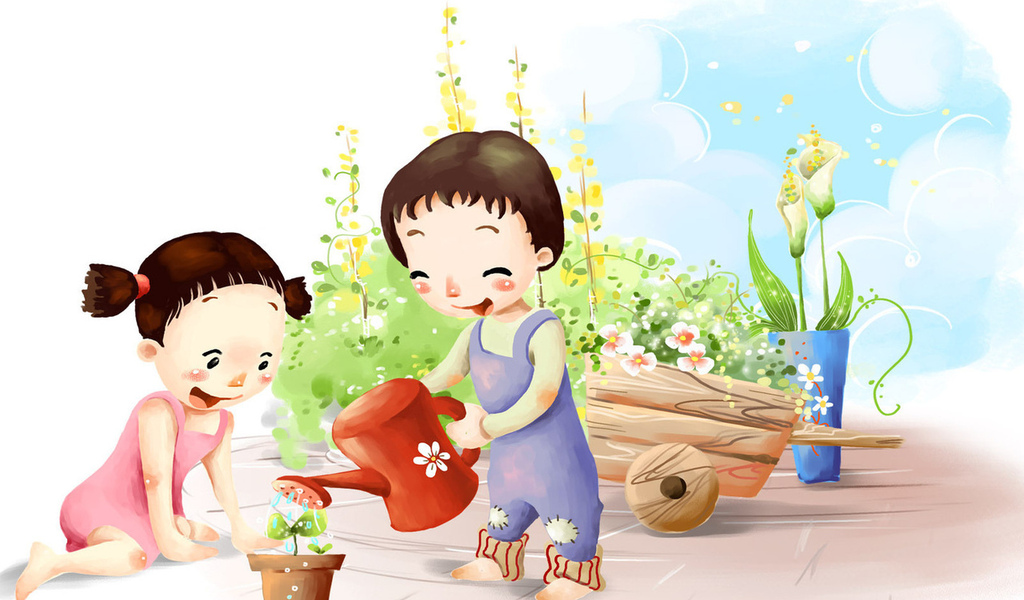 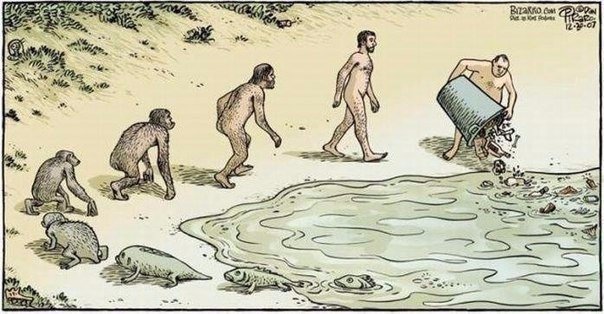 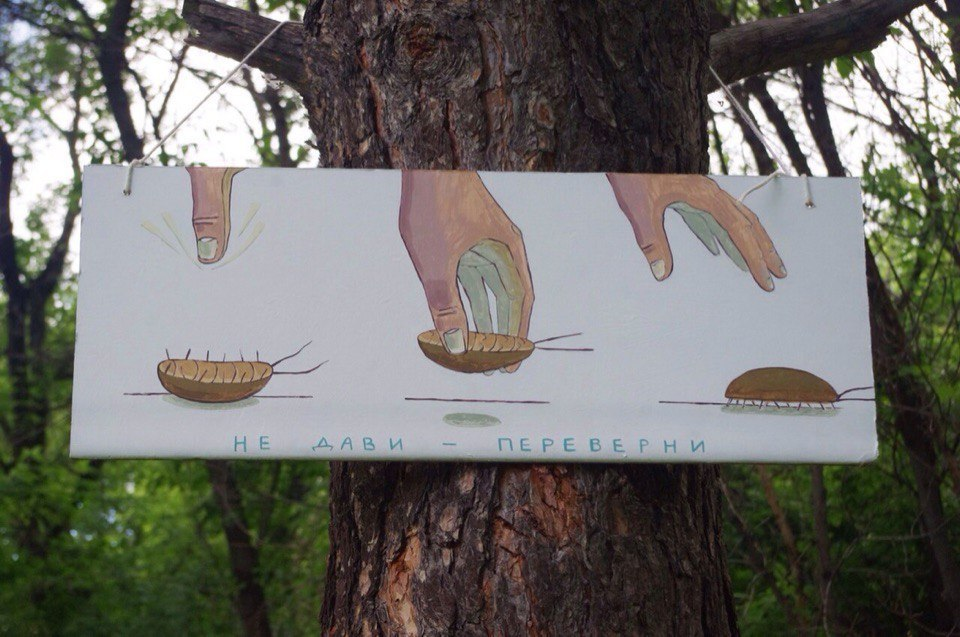 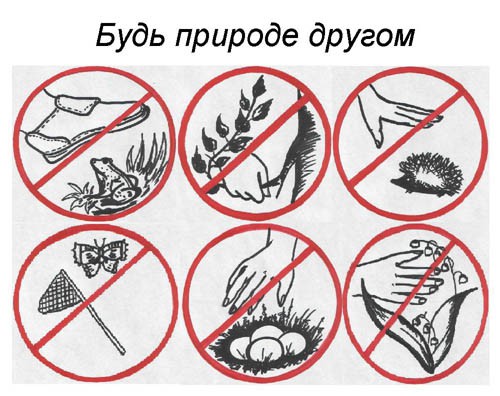 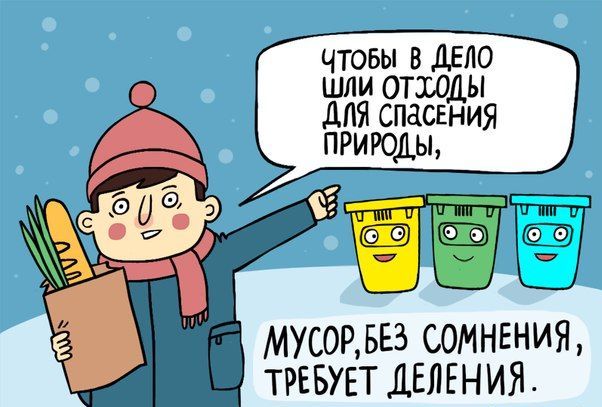 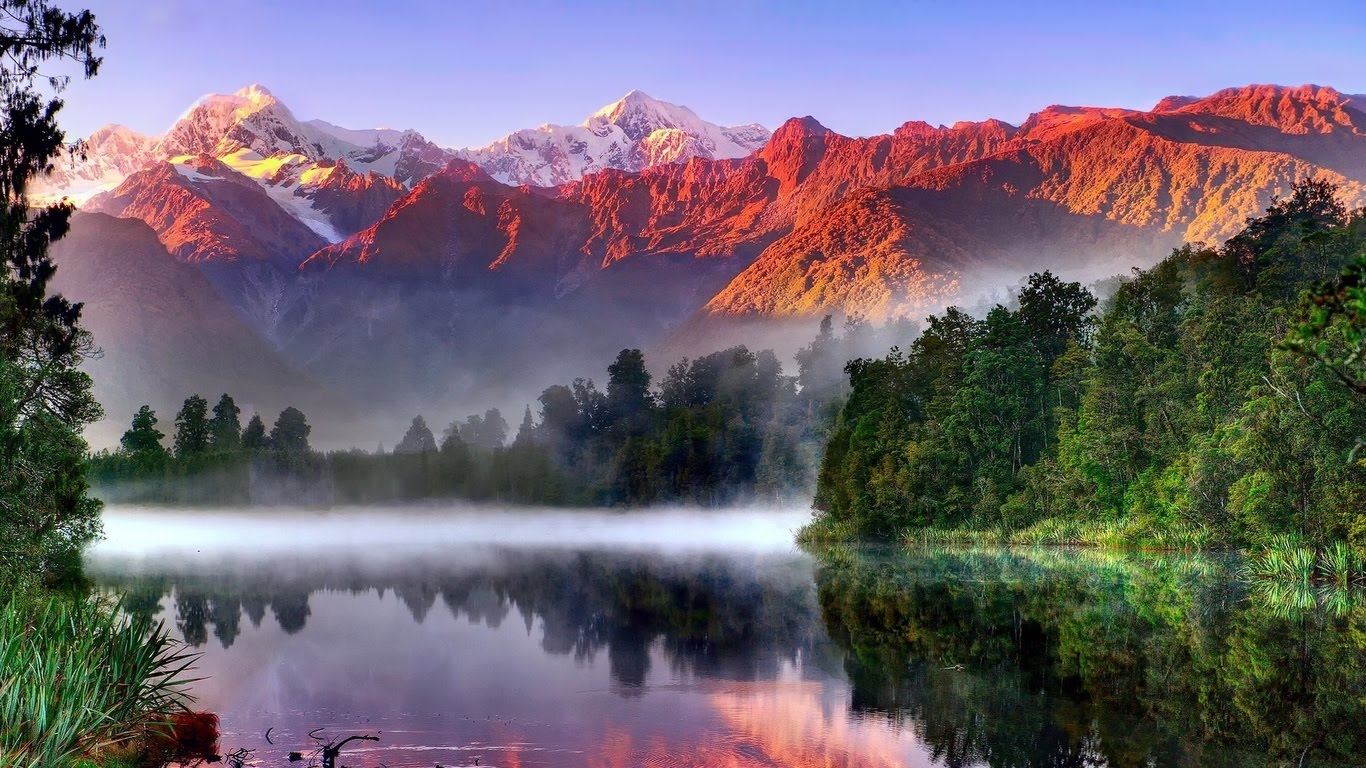 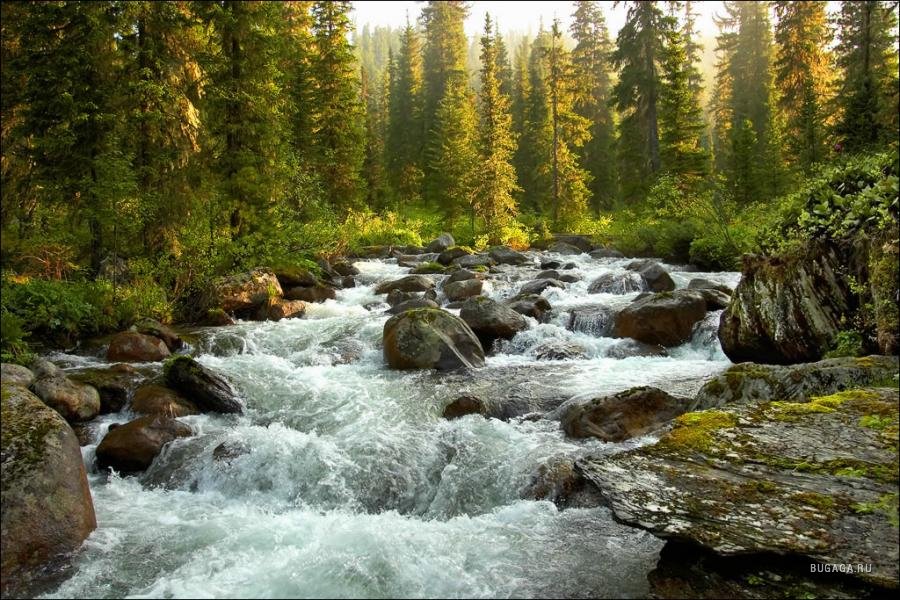 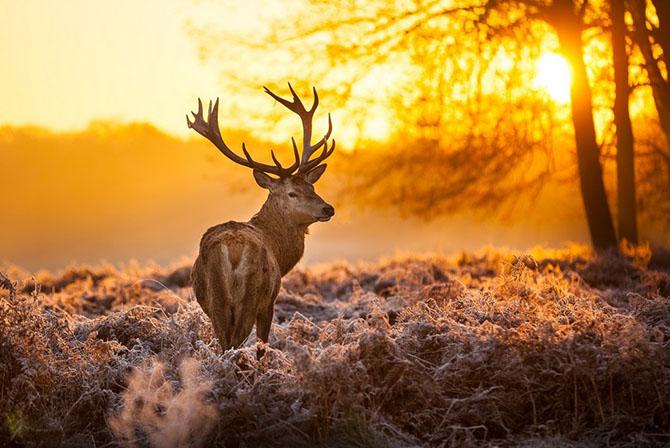 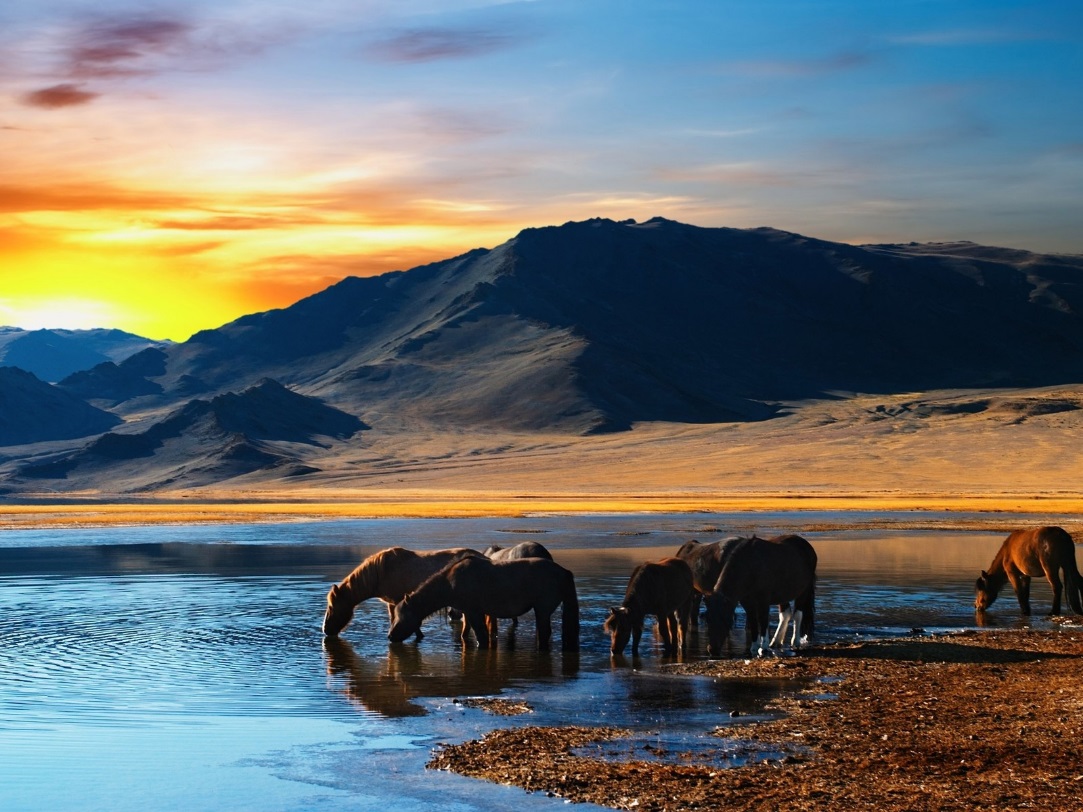